Әдістемелік күнАшық сабақ биология8 «ә» сынып
Сабақтың тақырыбы:Қанайналым жүйесінің аурулары.
Сабақтың мақсаты:Қанайналым жүйесі ауруларының себептері мен белгілерін сипаттау.
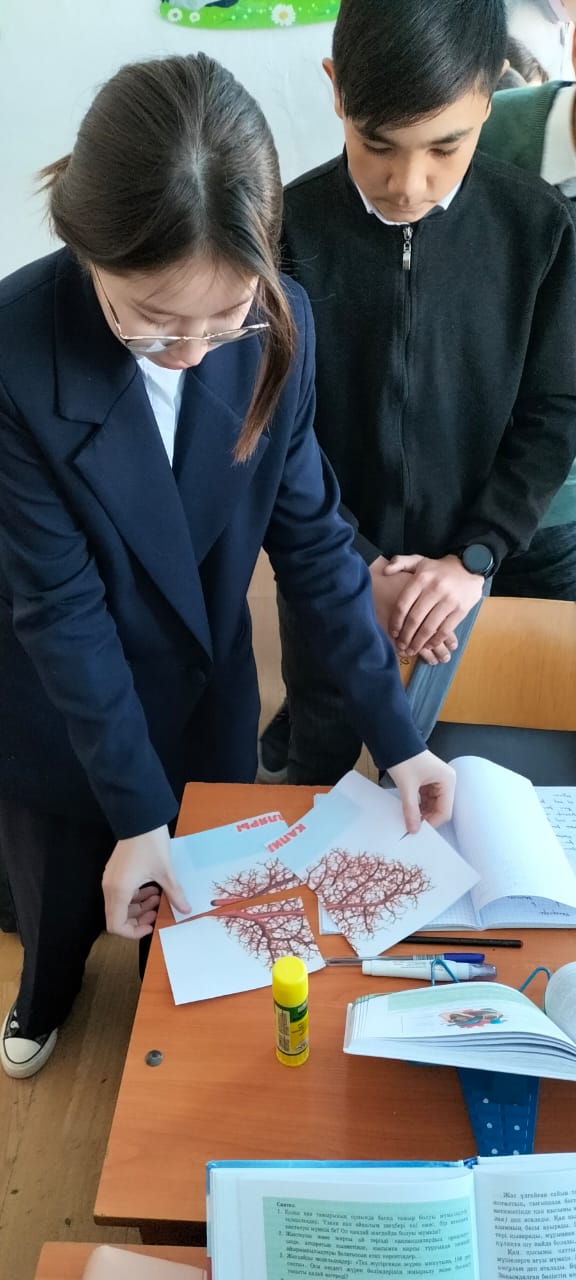 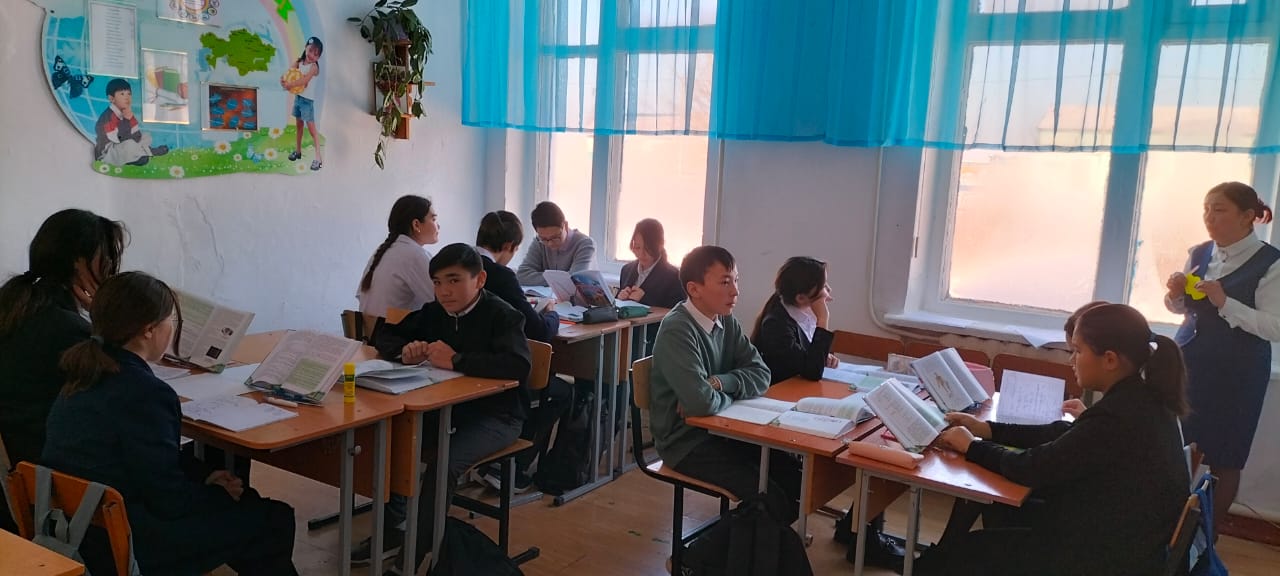 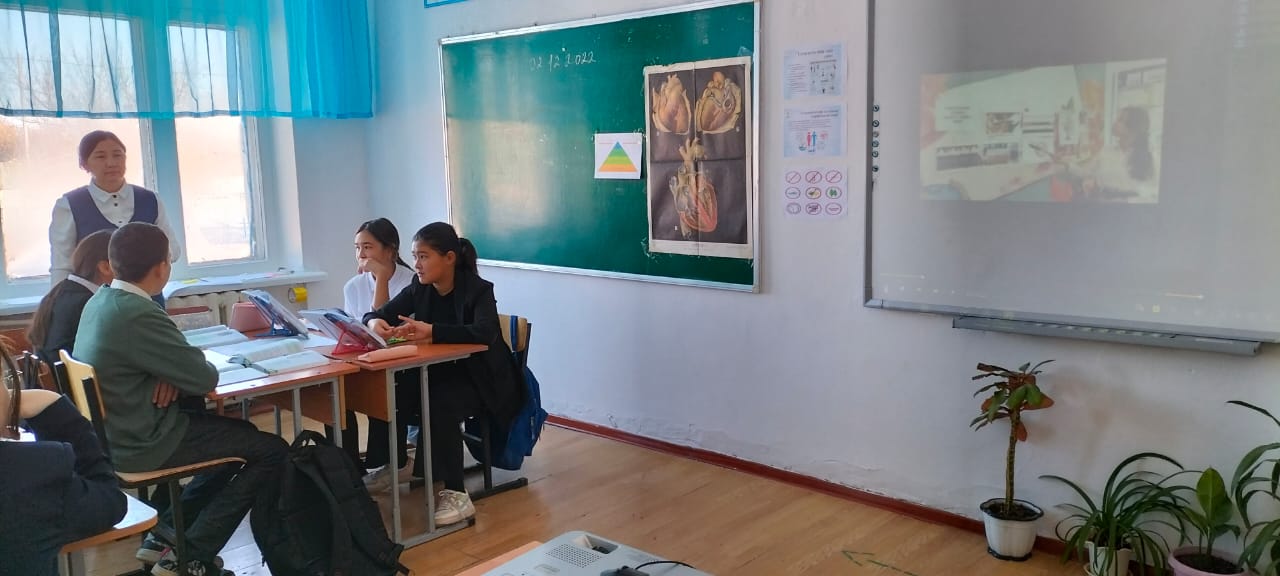 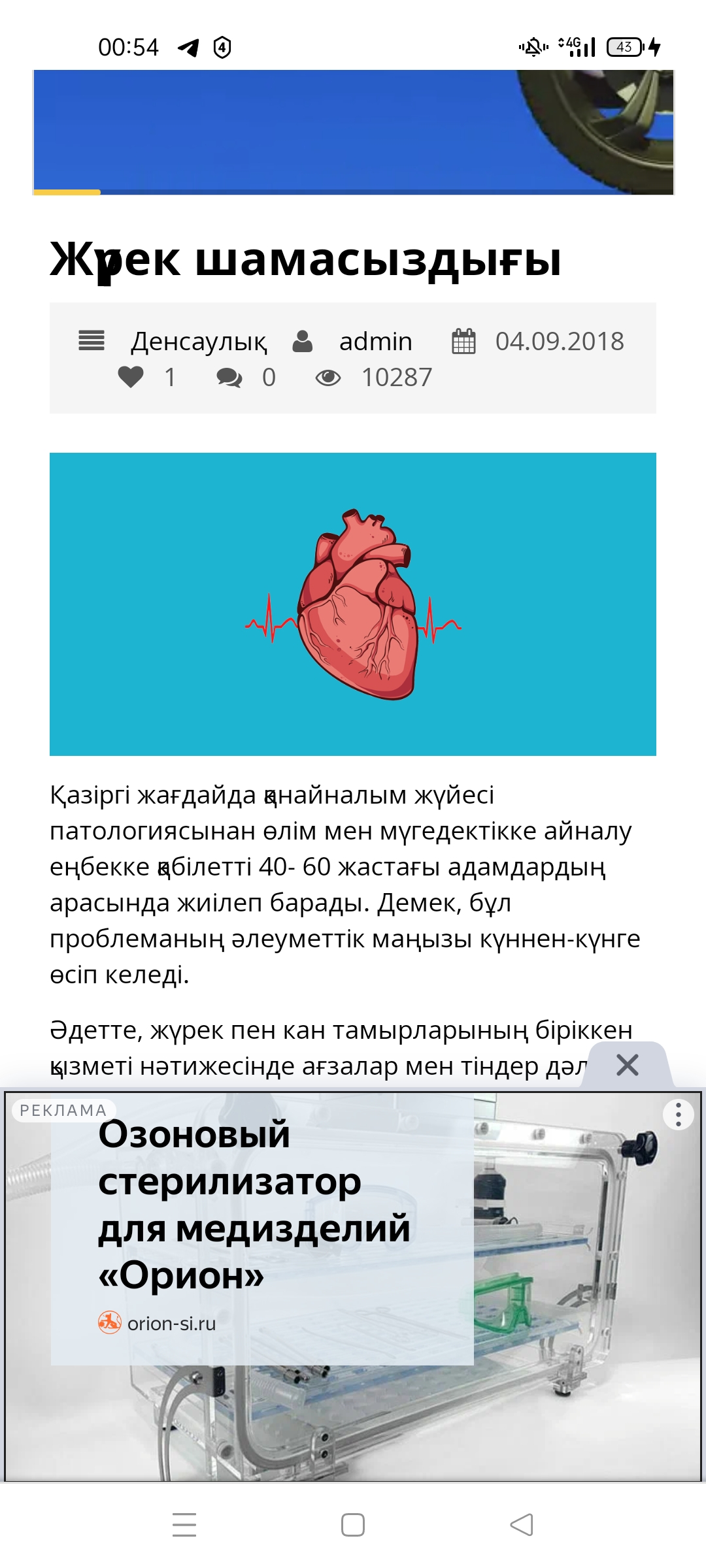 Қызықтар сәттер
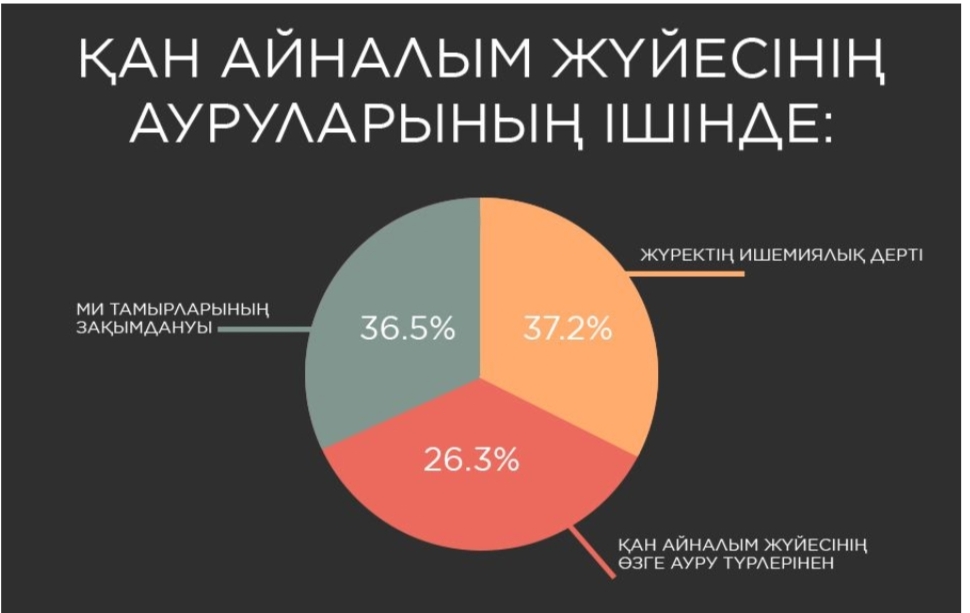 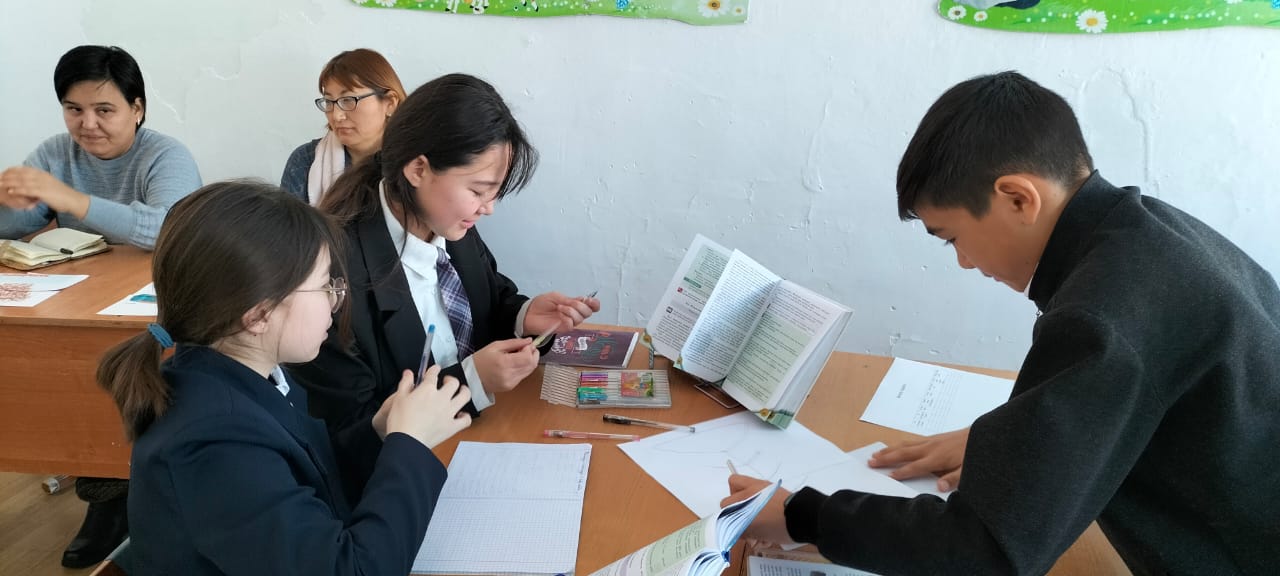 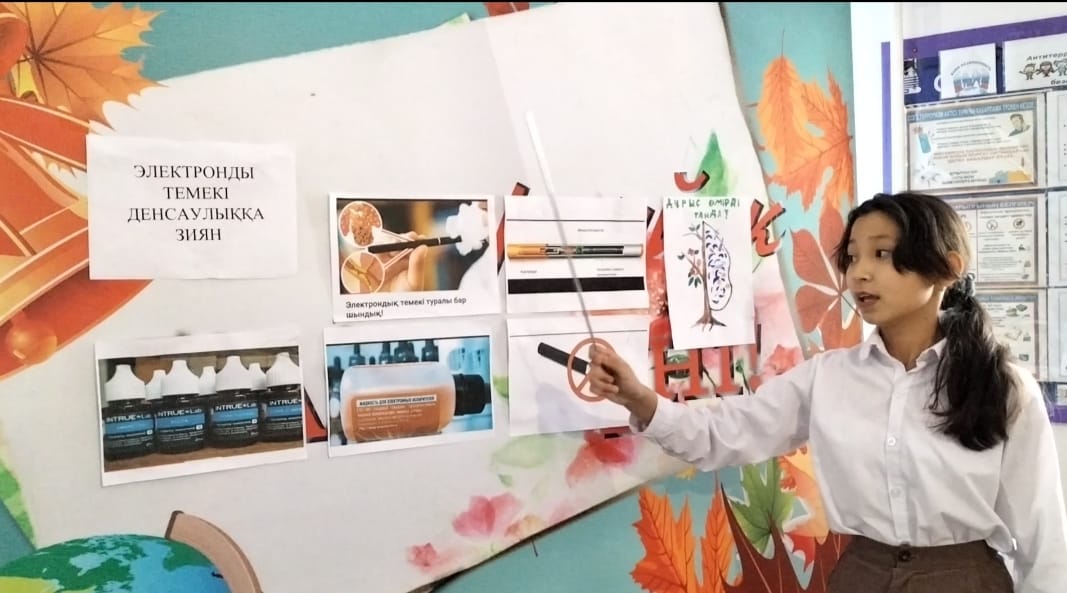 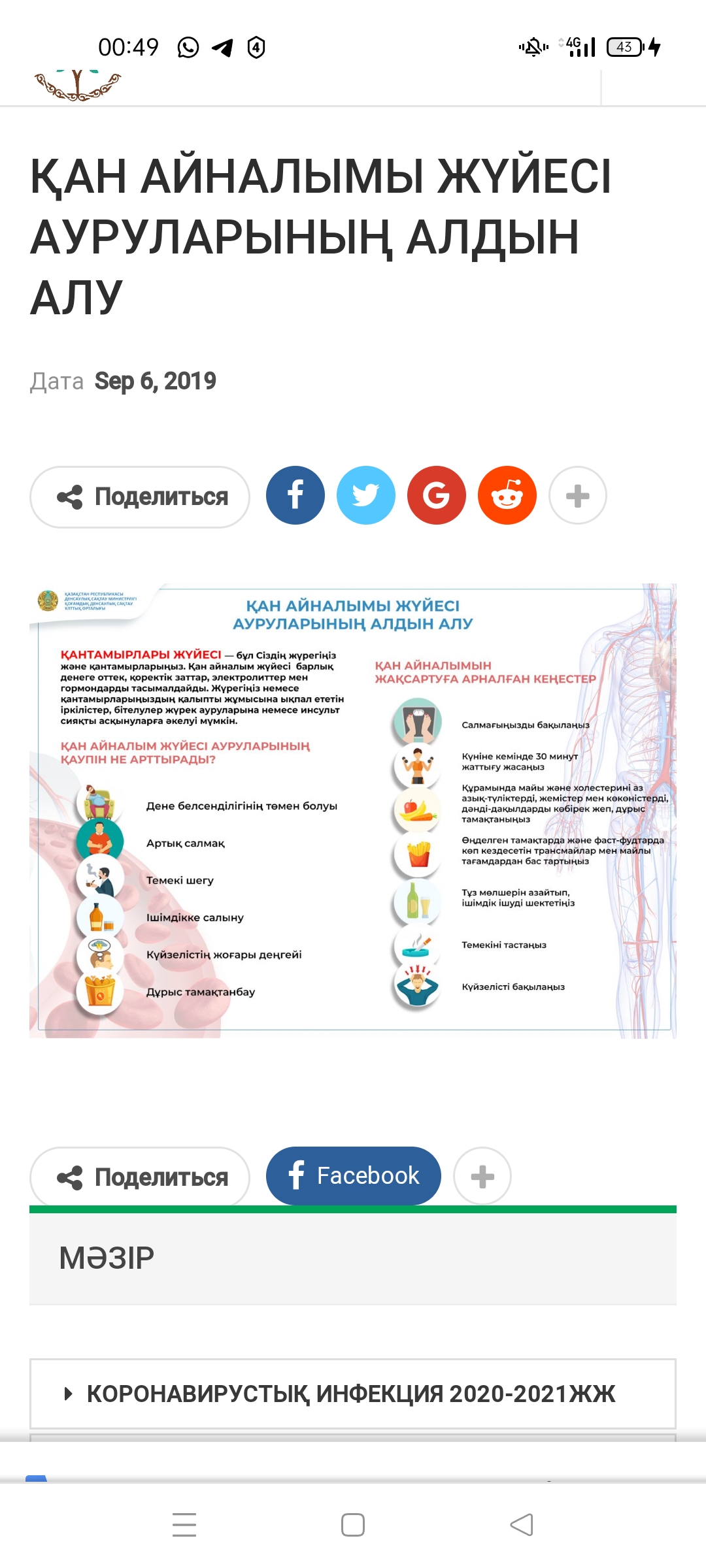 мммммм
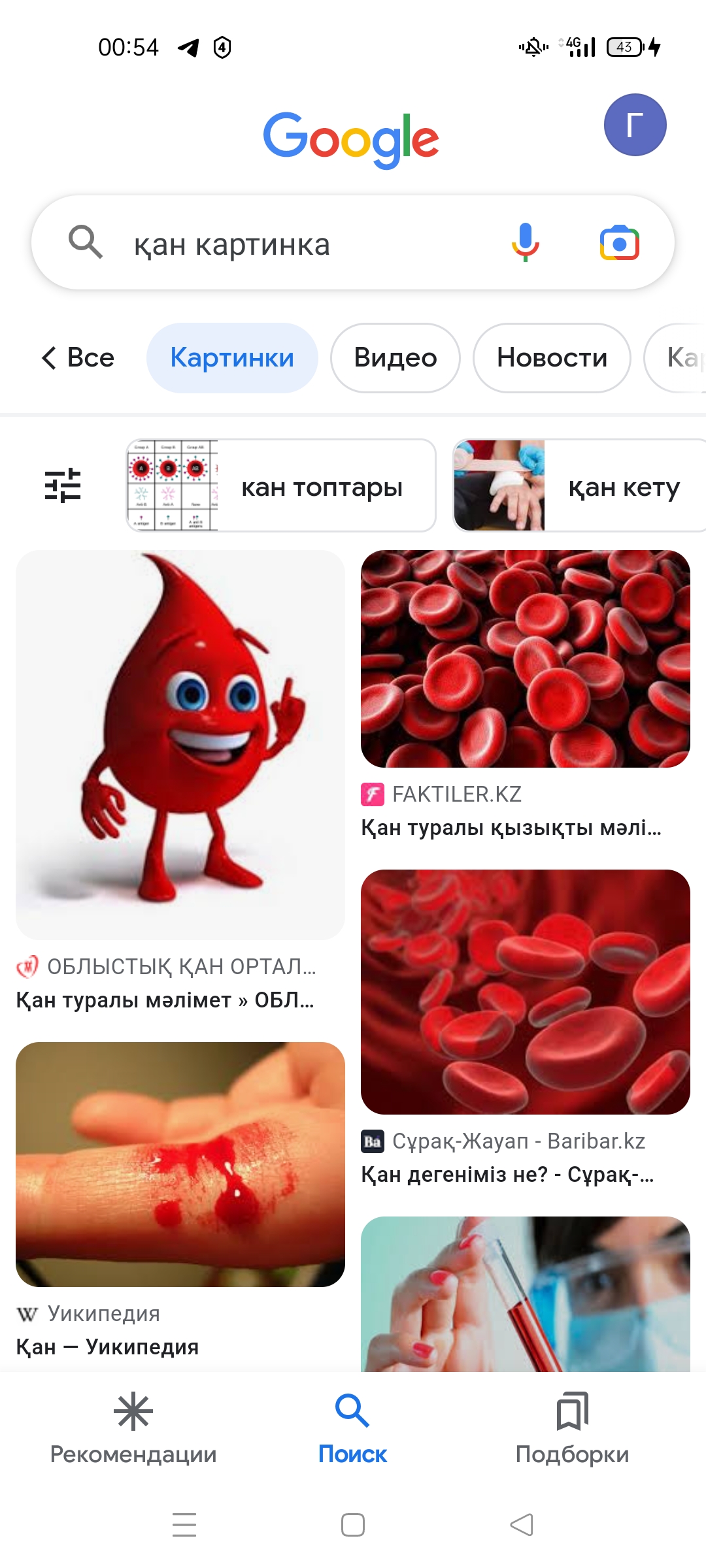 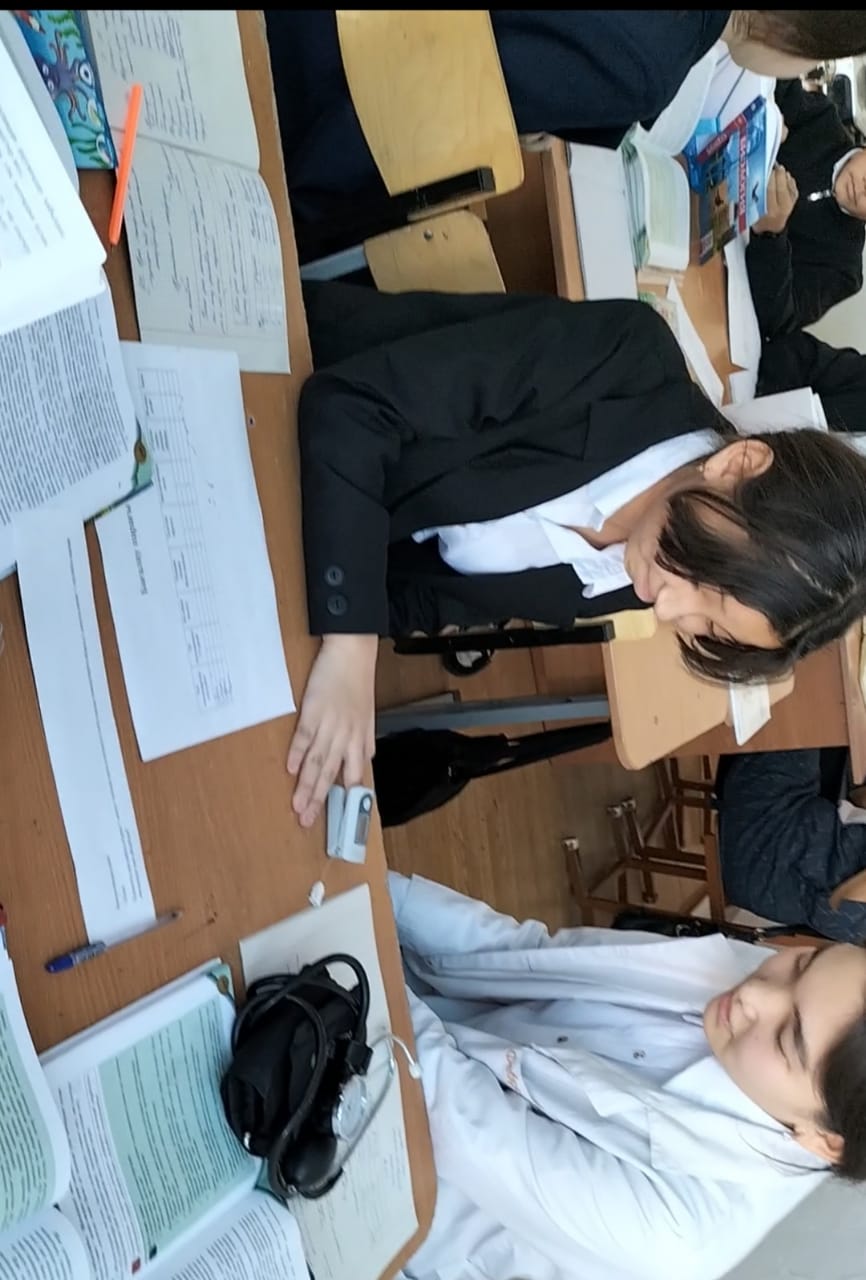